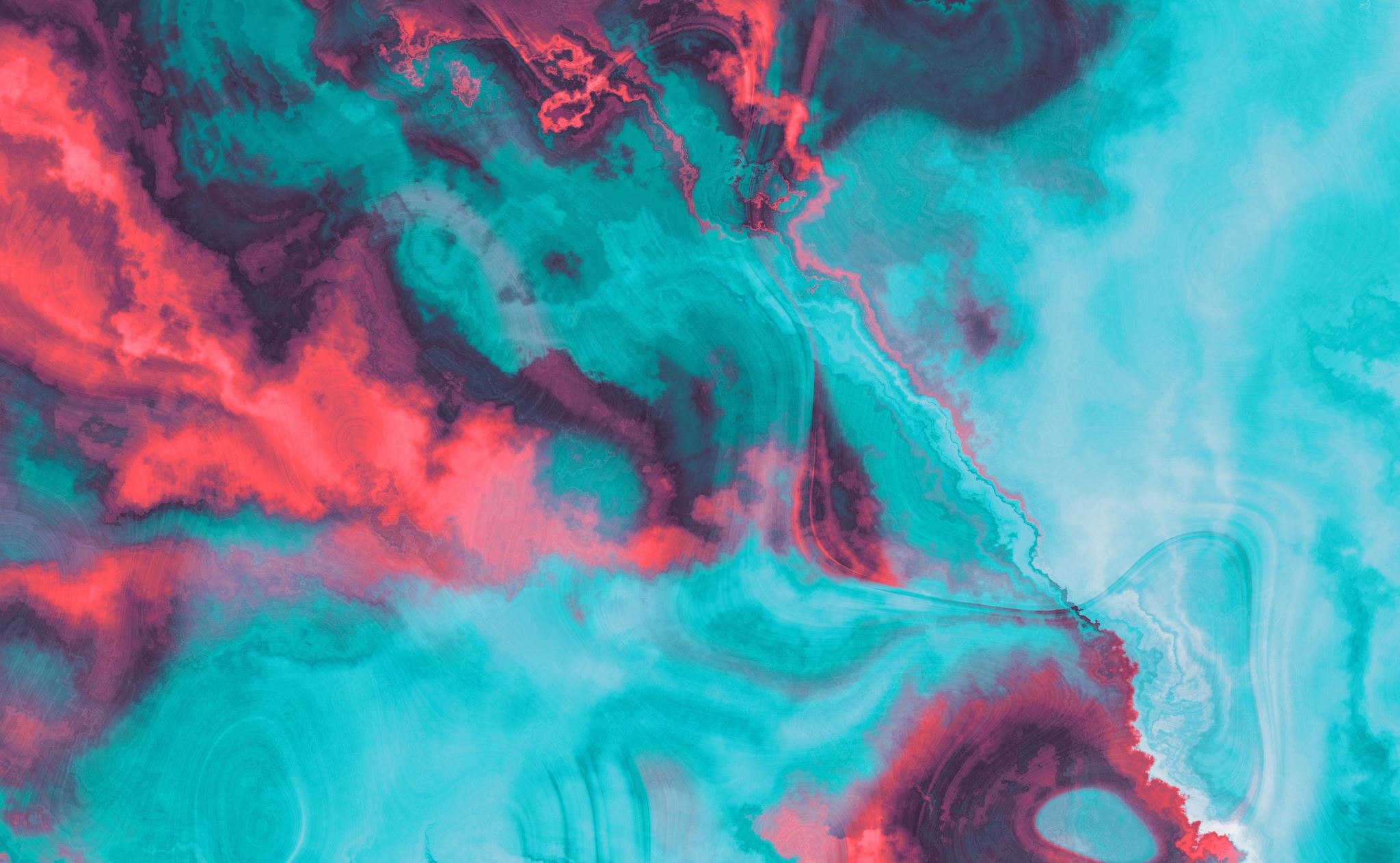 HTML: text tags
Unit 2 – Lesson 1
teacher Corrente Maria Luisa
Before we start…
What is a heading or title?

What does it mean break line?

What is the meaning of bold/italics/underlined?
teacher Corrente Maria Luisa
Text tags
Look at the side text
teacher Corrente Maria Luisa
Text tags
Do you recognise:

The heading?

The subheading?

The paragraph?
teacher Corrente Maria Luisa
Text tags
Major heading
teacher Corrente Maria Luisa
Text tags
Subheading
teacher Corrente Maria Luisa
Text tags
Paragraph
teacher Corrente Maria Luisa
Work in pairs
Look at the source code and its outcome in the following slide

Which are the tags used to create the major heading, the subheading and the paragraph?

What is the tag <br> for?
Prof.ssa Corrente Maria Luisa
teacher Corrente Maria Luisa
Work in pairs
Look at the source code and its outcome in the following slide

Which is the tag used to create the horizontal line?

Which are the tags used to format the text?
teacher Corrente Maria Luisa
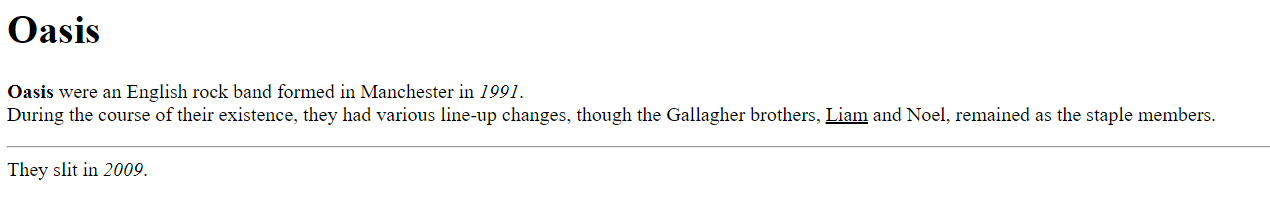 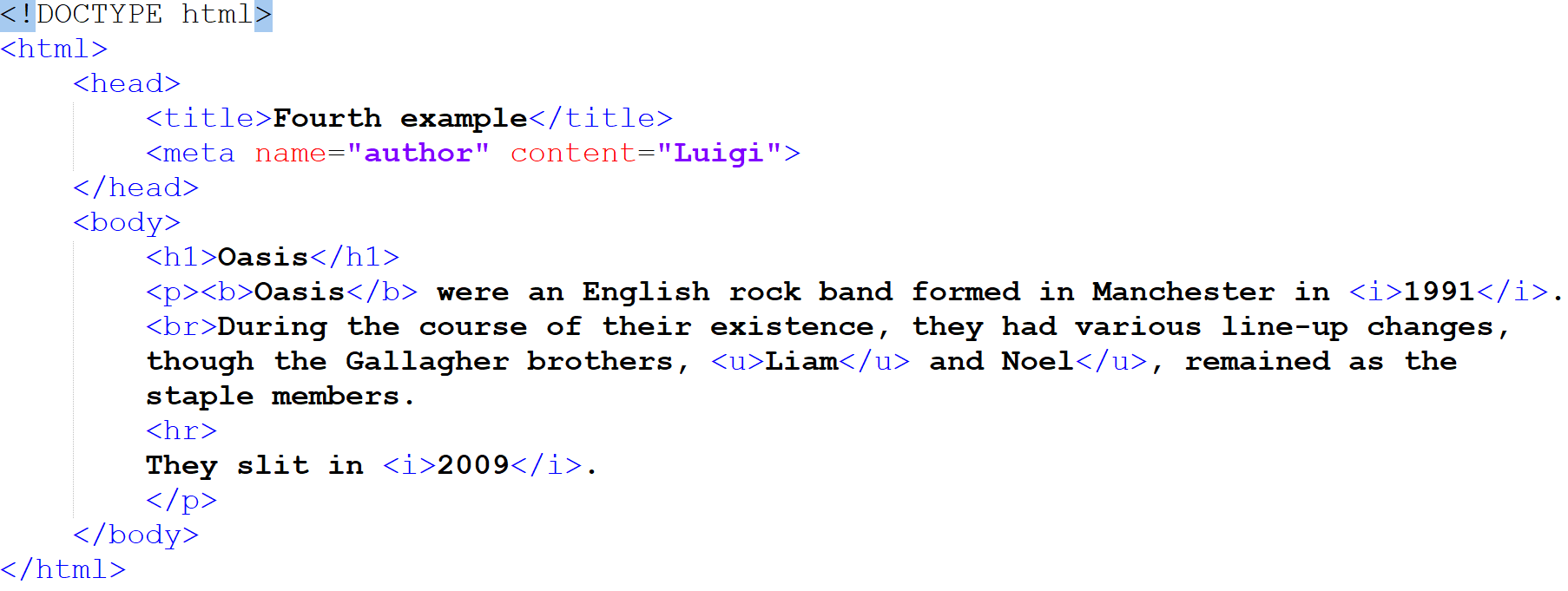 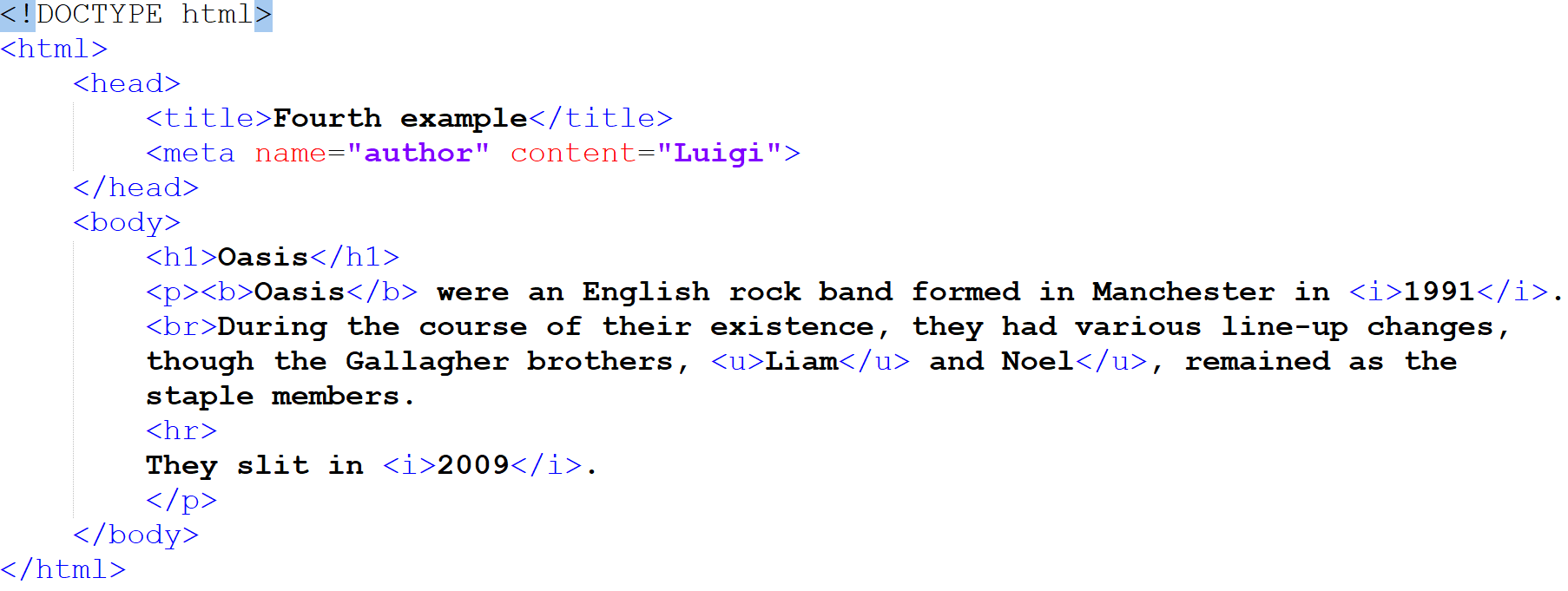 teacher Corrente Maria Luisa
The tag name recalls its function
Heading tags
Paragraph tags
h1  heading 1 (the biggest)
h2  heading 2
h3  heading 4
h4  heading 5
h5  heading 6
h6  heading 7
p  paragraph

br break line
Prof.ssa Corrente Maria Luisa
Other text tags
<hr>  horizontal rule

<b>  bold

<i>  italics

<u> underline
teacher Corrente Maria Luisa
Individual work
Create a folder and name it as HTML – (today’s date)

Create an HTML page and save it in the folder as index.html

Use all the tags shown in the previous slides
teacher Corrente Maria Luisa